Физиология пищеварения ребенка
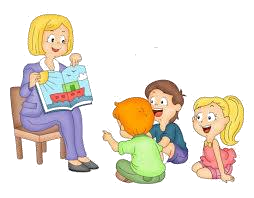 1
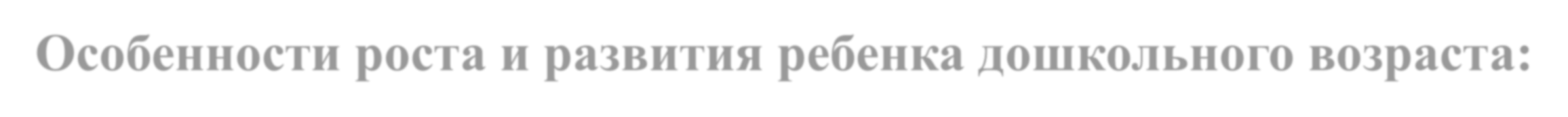 Особенности роста и развития ребенка дошкольного возраста:
Игра – лучшая форма обучения и закрепления необходимых навыков здорового образа жизни и питания.
интенсивные процессы роста и развития;
период	совершенствования	функций	многих органов и систем;
интенсивные процессы обмена веществ;
развитие моторных навыков и функций;
питание   должно   быть   полноценным   и достаточным;
хорошо развитый жевательный аппарат (20
молочных зубов, в том числе четыре пары жевательных);
не  достаточно  зрелые  пищеварительные функции  желудка,  кишечника,  печени  и поджелудочной железы;
лабильность  и  чувствительность  жкт  к несоответствию   количества,   качества   и состава   питания,   нарушениям   режима приемов пищи.
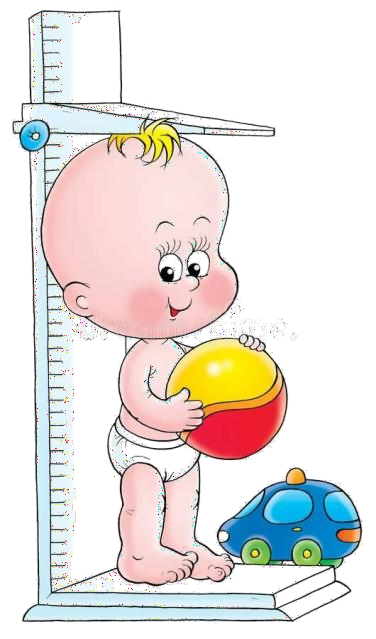 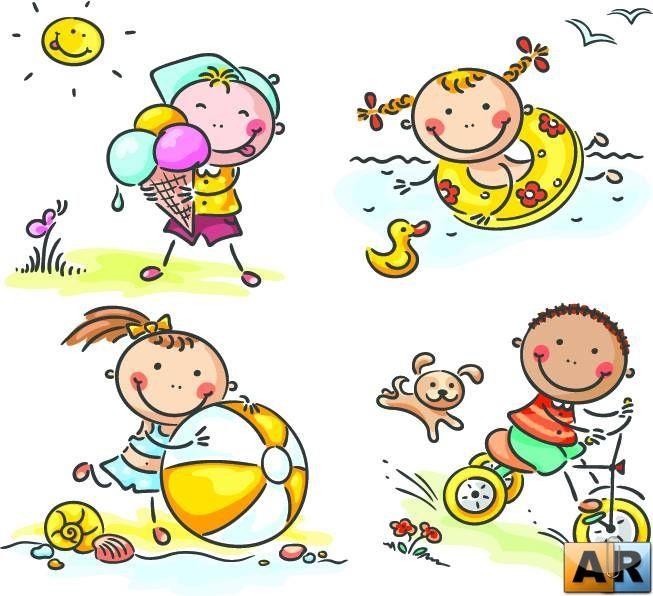 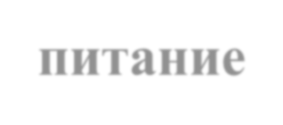 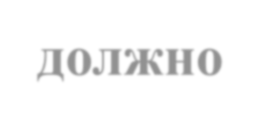 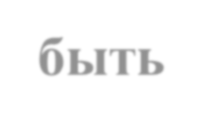 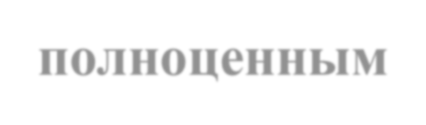 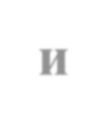 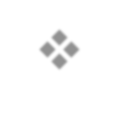 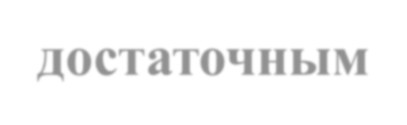 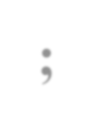 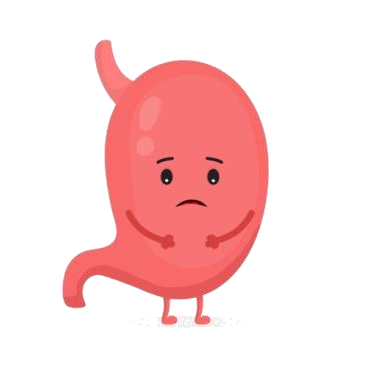 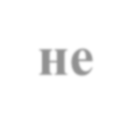 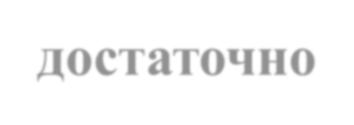 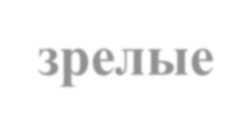 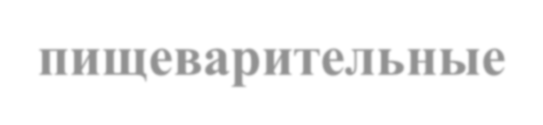 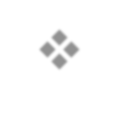 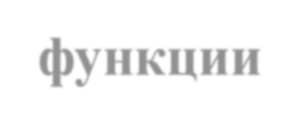 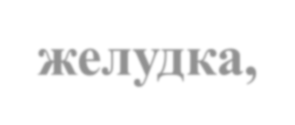 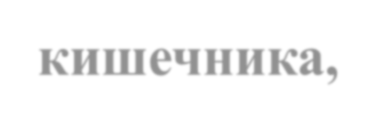 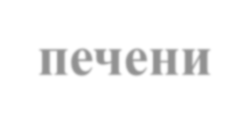 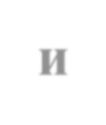 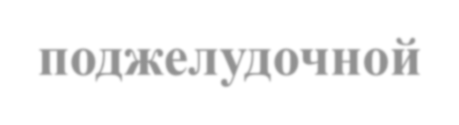 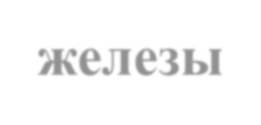 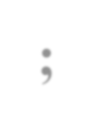 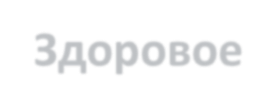 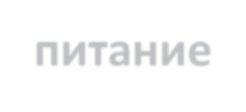 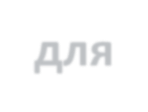 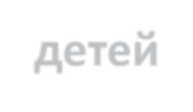 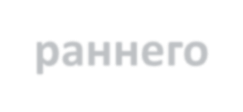 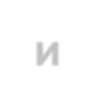 Здоровое питание для детей раннего и дошкольного  возраста  –  это  основа формирования	здоровья, функциональных возможностей, развития когнитивных функций.
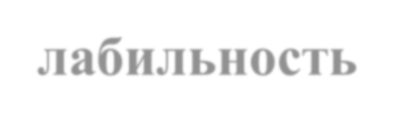 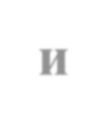 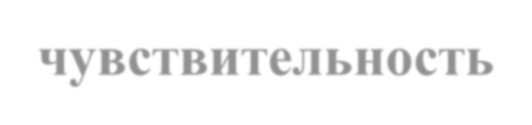 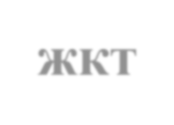 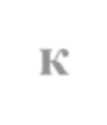 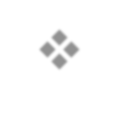 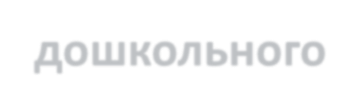 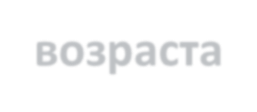 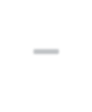 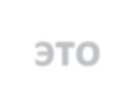 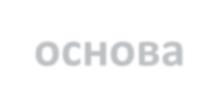 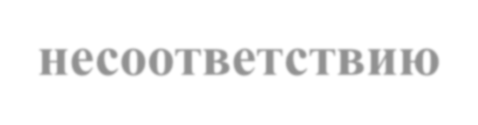 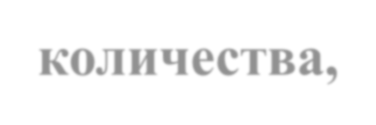 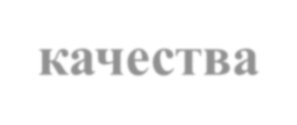 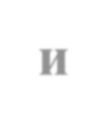 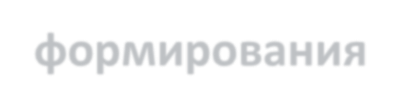 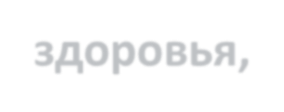 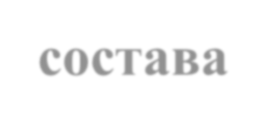 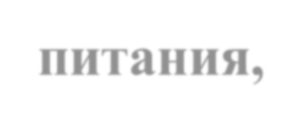 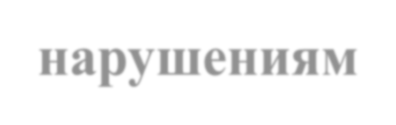 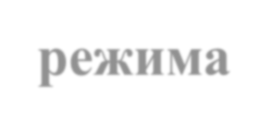 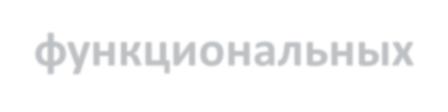 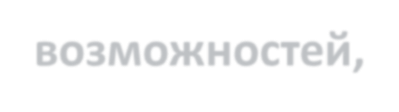 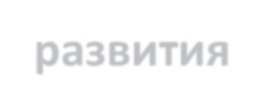 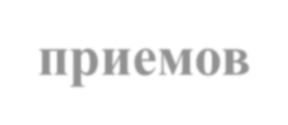 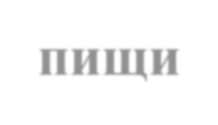 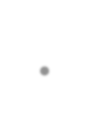 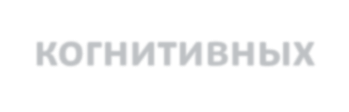 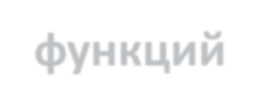 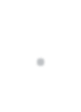 2
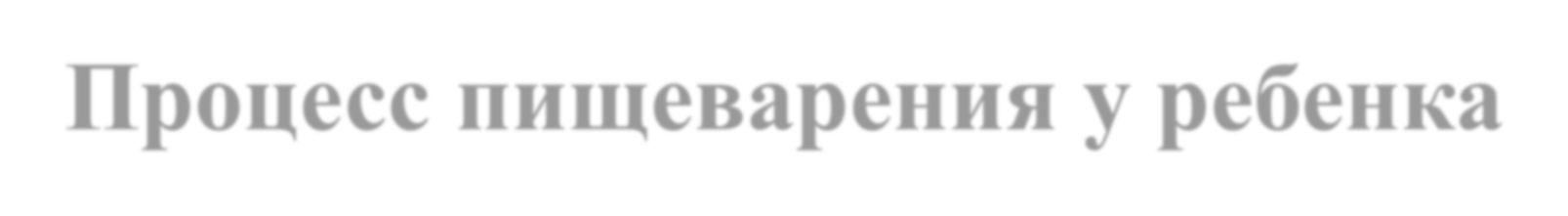 Процесс пищеварения у ребенка
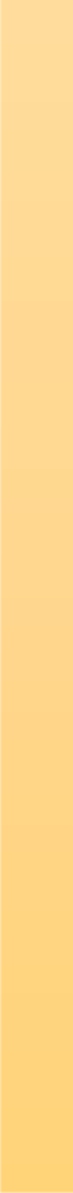 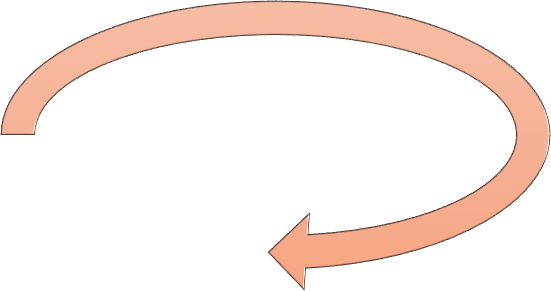 Пищеварение  –  это  сумма  реализации  физических,  химических  и физиологических процессов, расщепляющих питательные вещества на простые химические соединения для всасывания и усвоения.
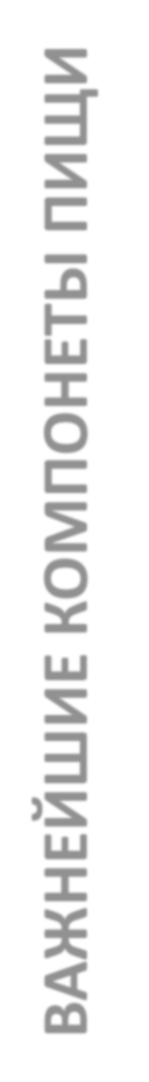 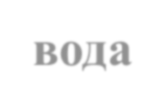 вода
ВАЖНЕЙШИЕ КОМПОНЕТЫ ПИЩИ
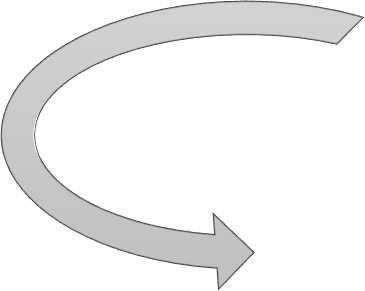 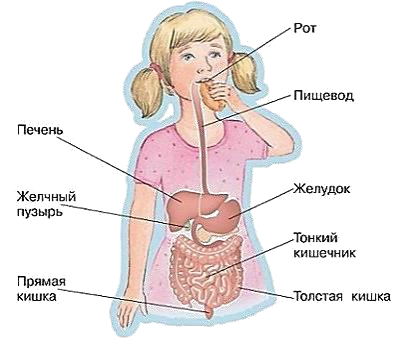 Процессы	пищеварения
реализуются	в	определенной
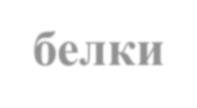 белки
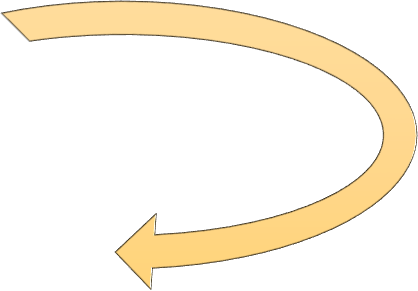 последовательности во всех отделах пищеварительного тракта (полости рта,  глотке,  пищеводе,  желудке, тонкой и толстой кишках с участием печени   и   желчного   пузыря, поджелудочной железы).
Минеральные   соли,   вода   и витамины – усваиваются в исходном виде.
Белки,   жиры   и   углеводы   – нуждаются в расщеплении на более простые соединения.
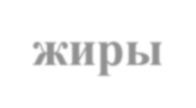 жиры
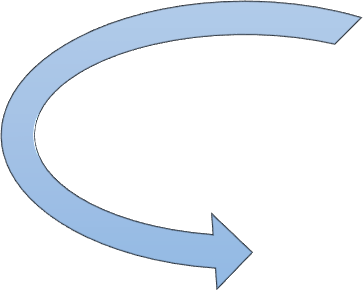 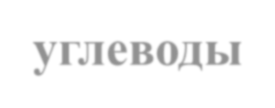 углеводы
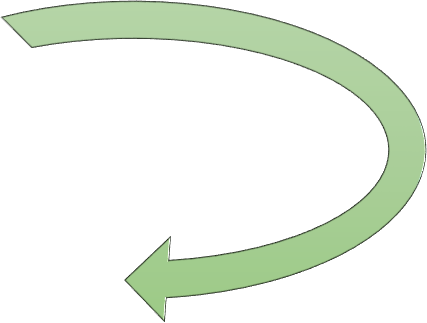 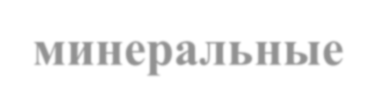 минеральные
вещества
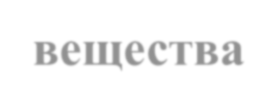 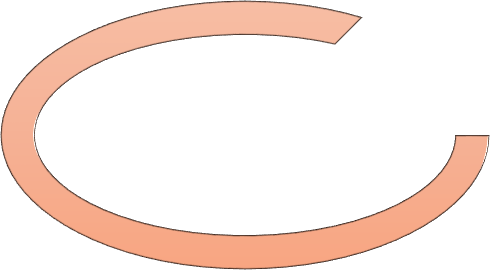 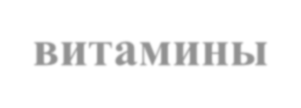 витамины
3
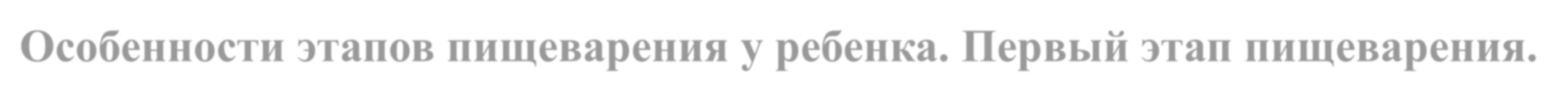 Особенности этапов пищеварения у ребенка. Первый этап пищеварения.
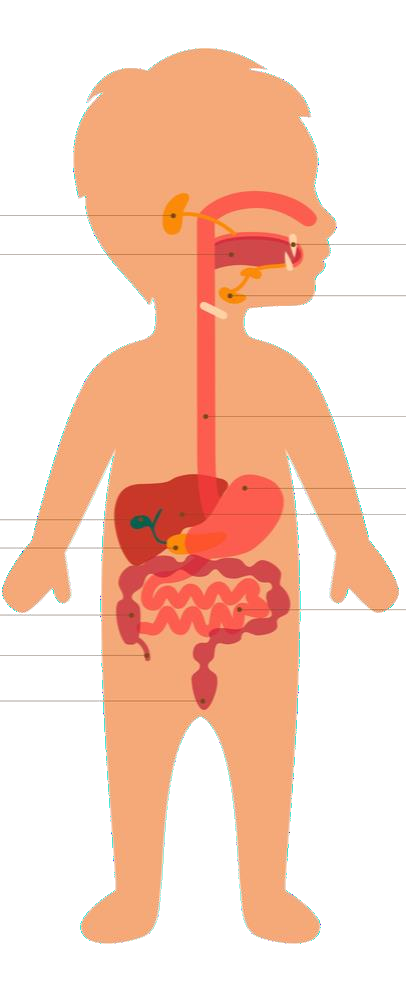 Ротовая полость – измельчение пищи, увлажнение слюной +ферменты.
Очень    важно    обучить    ребенка тщательно  и  не  спеша  пережевывать пищу – не менее 15-20 секунд!

Глотка  и  пищевод –  продвижение пищевого комка.
Средняя  продолжительность  времени прохождения  пищевого  комка  через пищевод - 2-9 сек.
амилаза, липаза, РНК-аза
протеиназа, фосфатаза,
Перистальтические сокращения мышц
Акт глотания (фазы):
ротовая (произвольная)
+
глоточная (быстрая непроизвольная)
+
пищеводная (медленная непроизвольная).
4
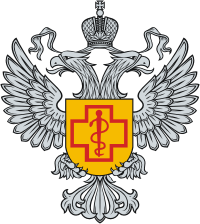 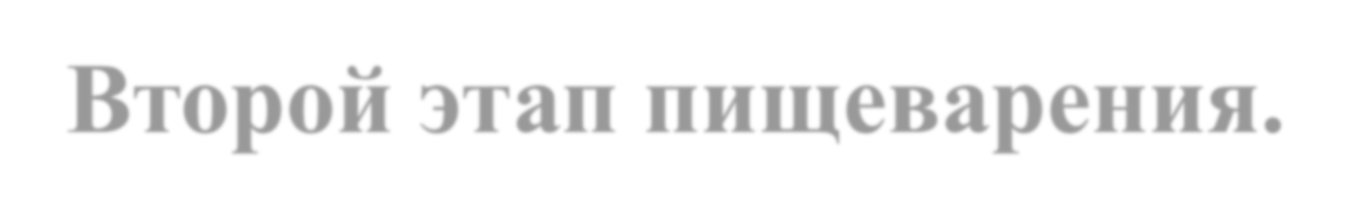 Второй этап пищеварения.
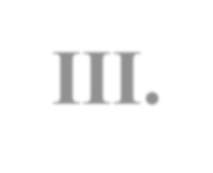 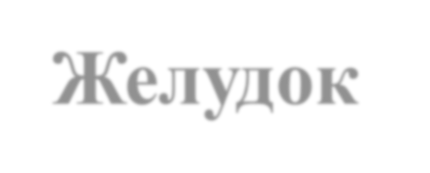 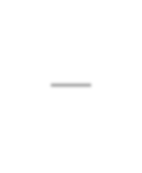 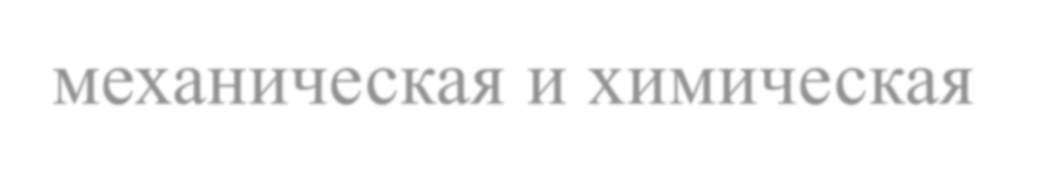 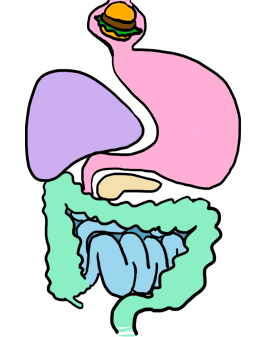 III. Желудок – механическая и химическая обработка – от 3-5 часов.
Желудочный   сок   –   денатурация   и разбухание     белка,     расщепление эмульгированных жиров молока;
Пепсиногены – бактерицидный эффект;
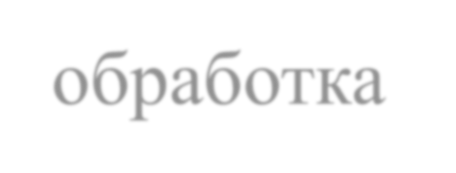 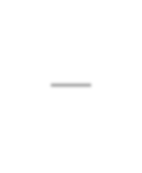 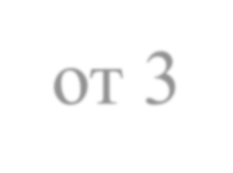 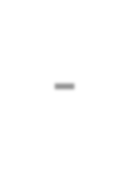 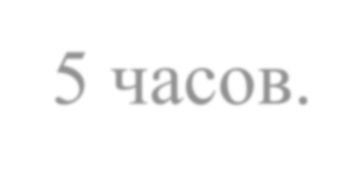 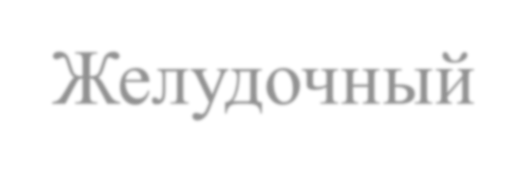 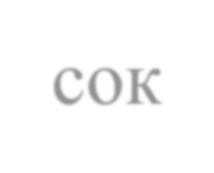 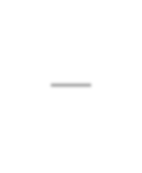 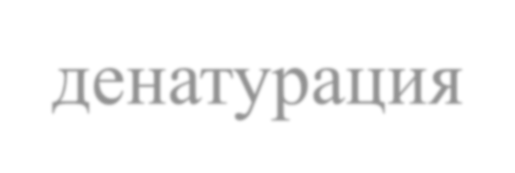 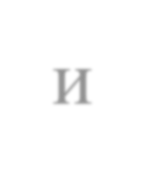 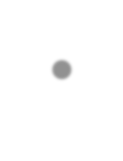 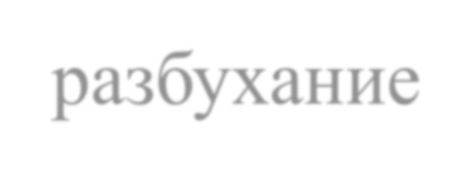 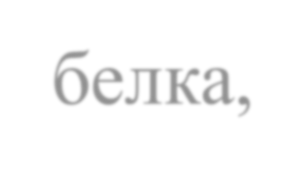 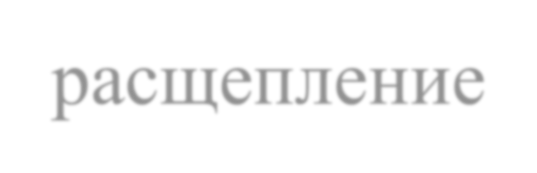 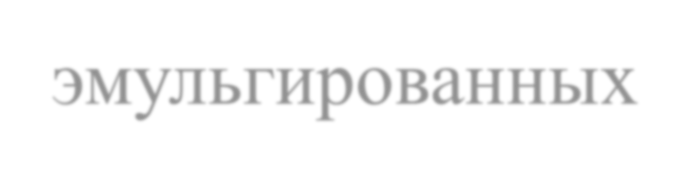 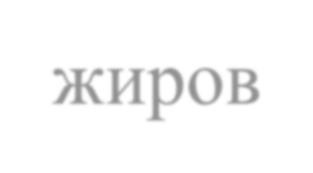 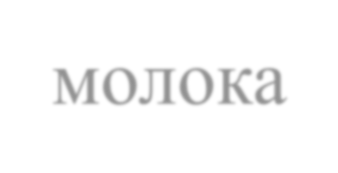 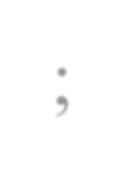 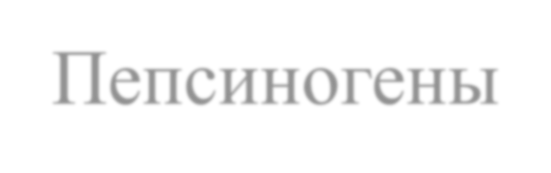 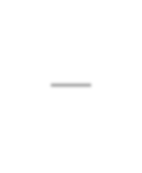 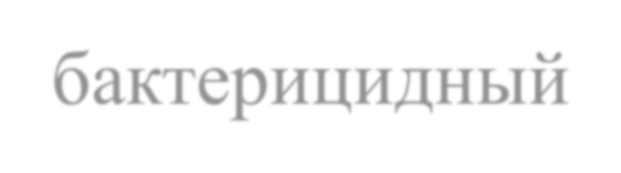 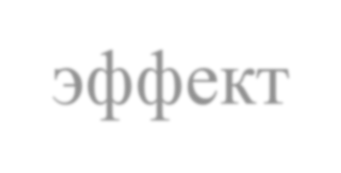 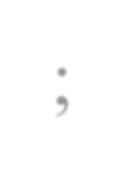 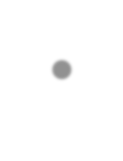 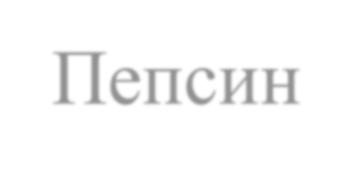 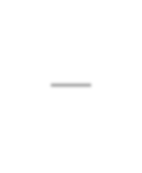 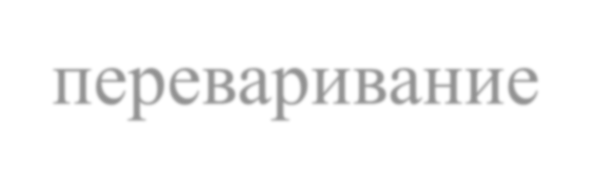 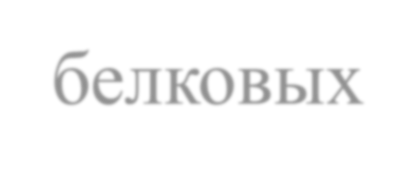 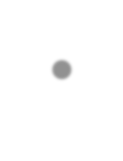 Пепсин	– компонентов.
Желудочная
переваривание	белковых

слизь	–	защита	стенок
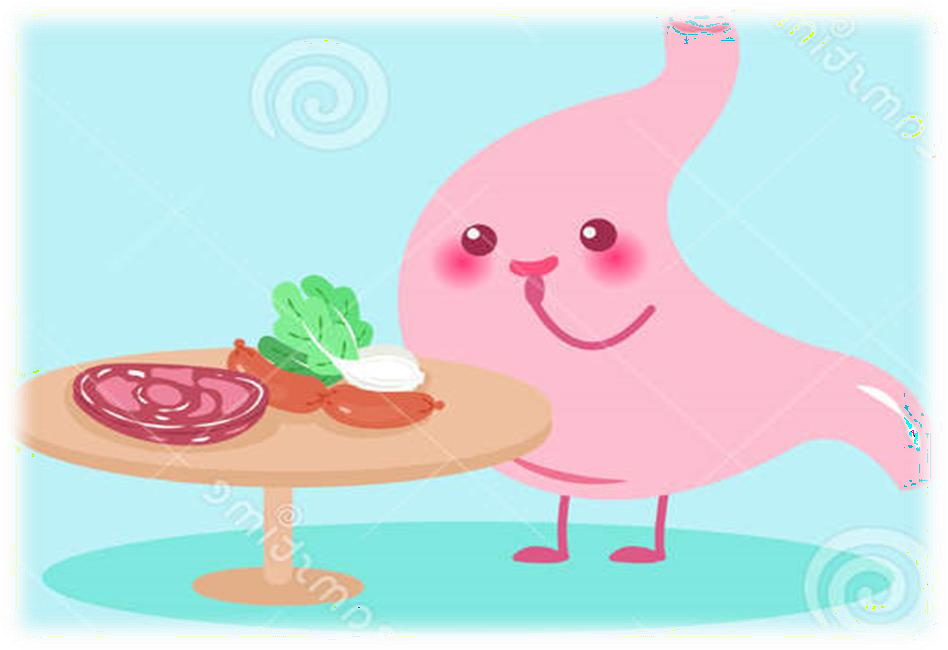 ЖЕЛУДОК -
кислая среда!
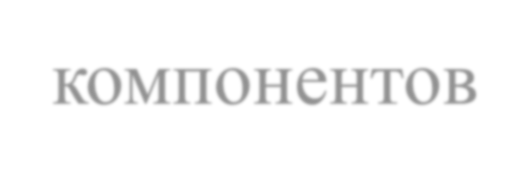 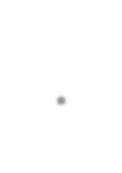 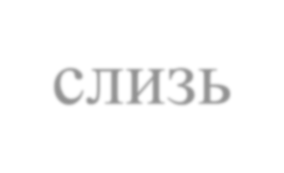 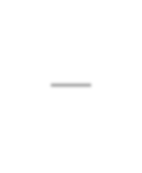 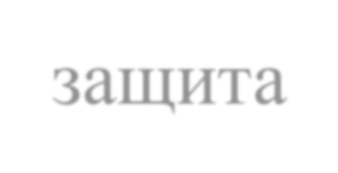 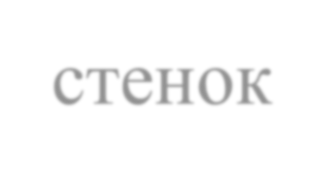 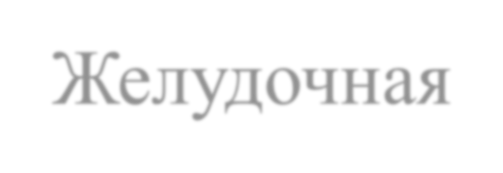 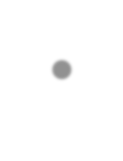 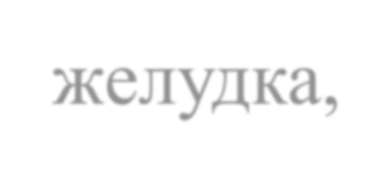 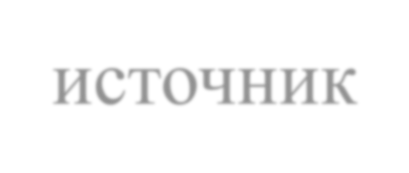 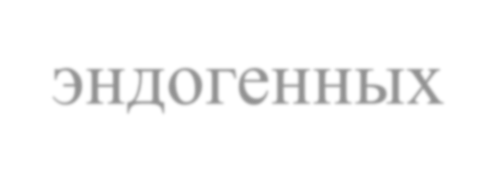 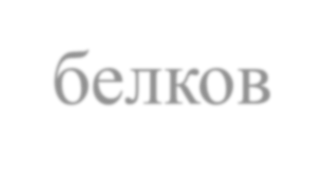 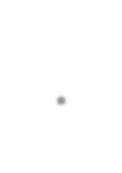 желудка, источник эндогенных белков.

Наличие	специального	фактора	для усвоения витамина В12!
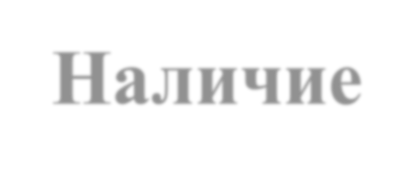 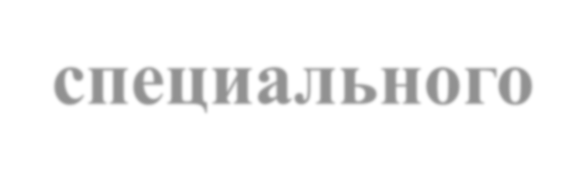 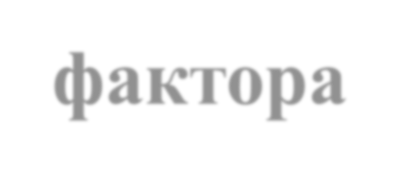 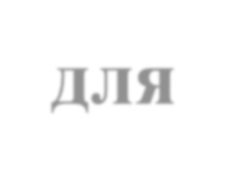 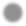 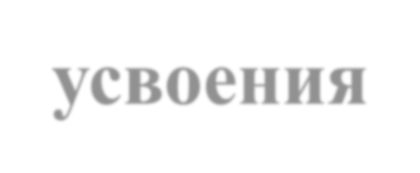 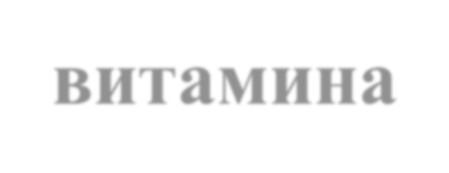 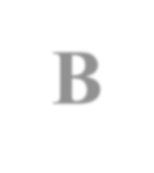 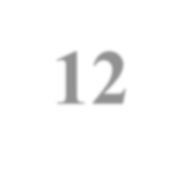 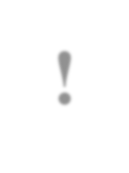 5
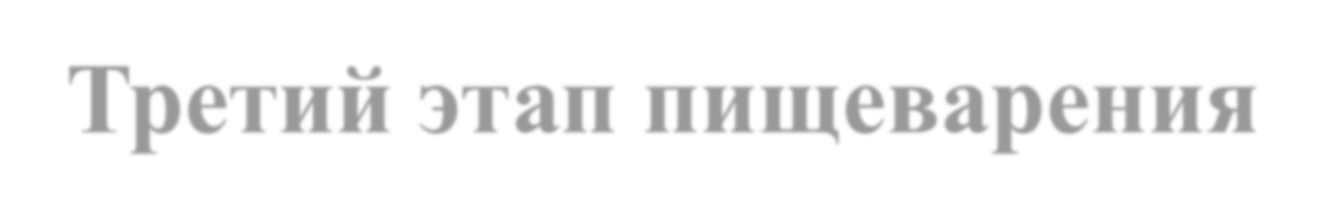 Третий этап пищеварения
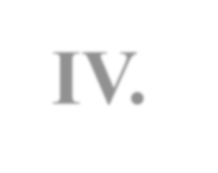 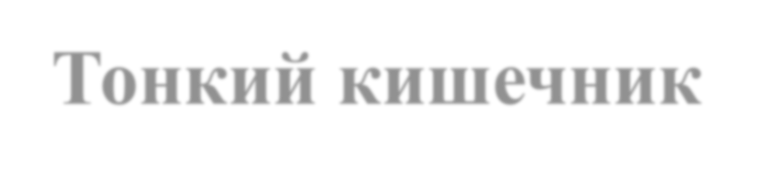 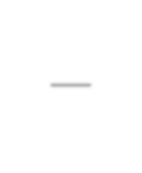 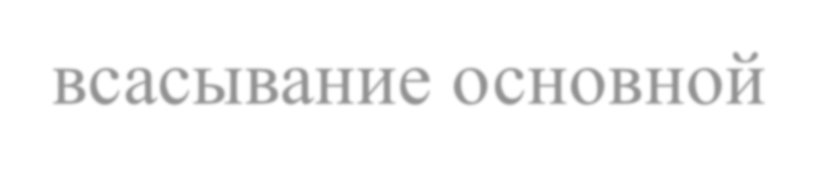 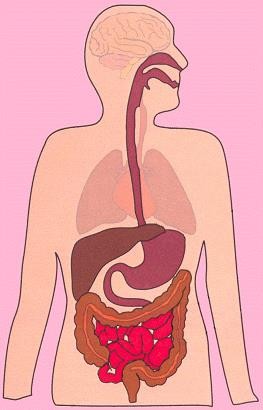 IV. Тонкий кишечник – всасывание основной массы поступившей пищи.
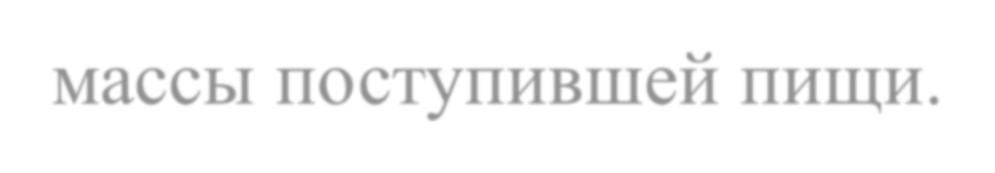 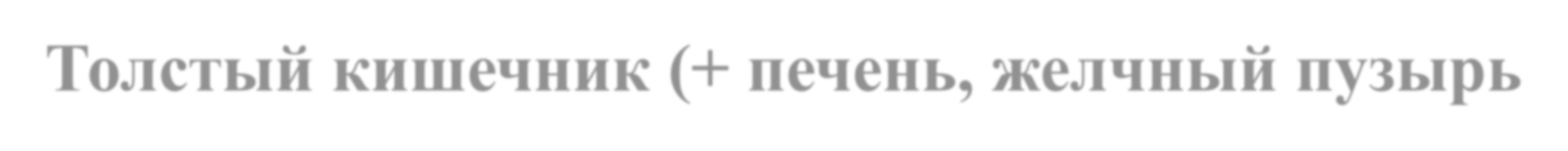 V. Толстый кишечник (+ печень, желчный пузырь
+ поджелудочная железа) – всасывание воды,
минеральных солей, протекают основные процессы микробной метаболизации остатков питательных веществ.
Процесс занимает от 10-15 часов!
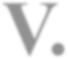 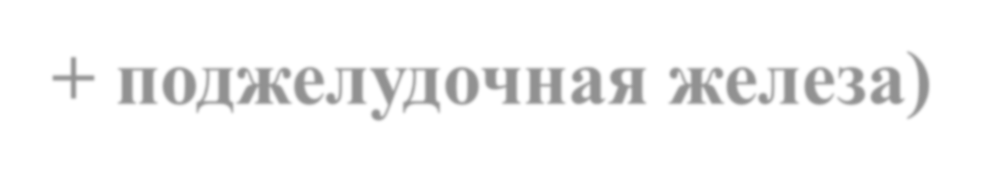 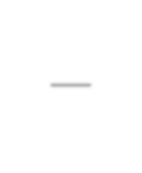 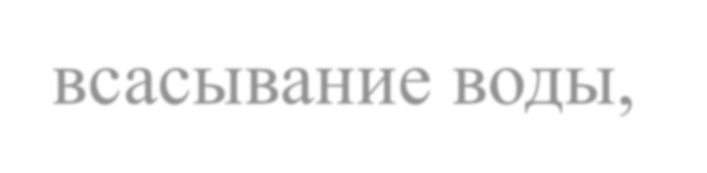 ТОНКИЙ КИШЕЧНИК -
щелочная среда!
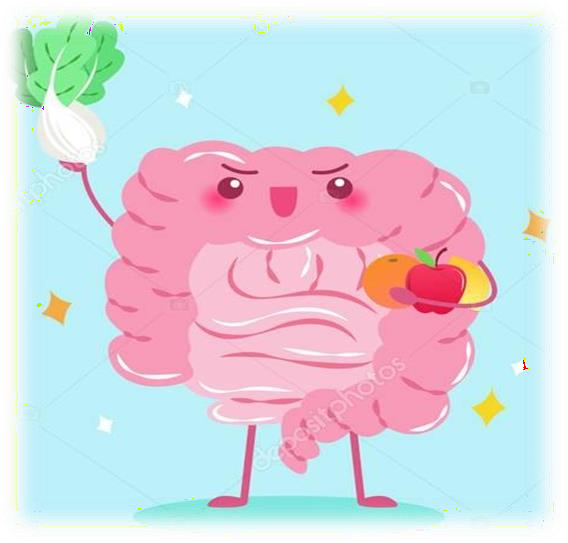 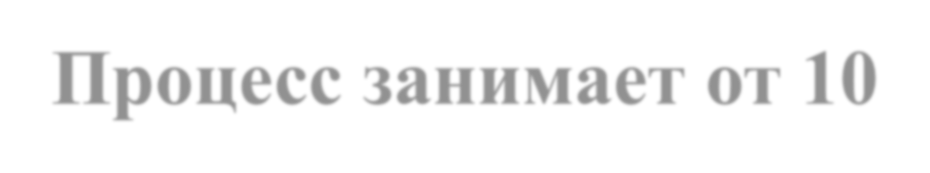 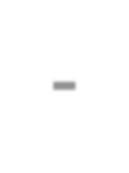 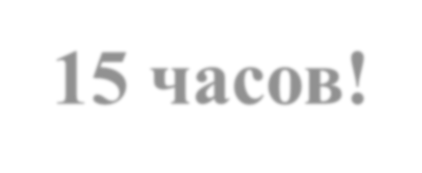 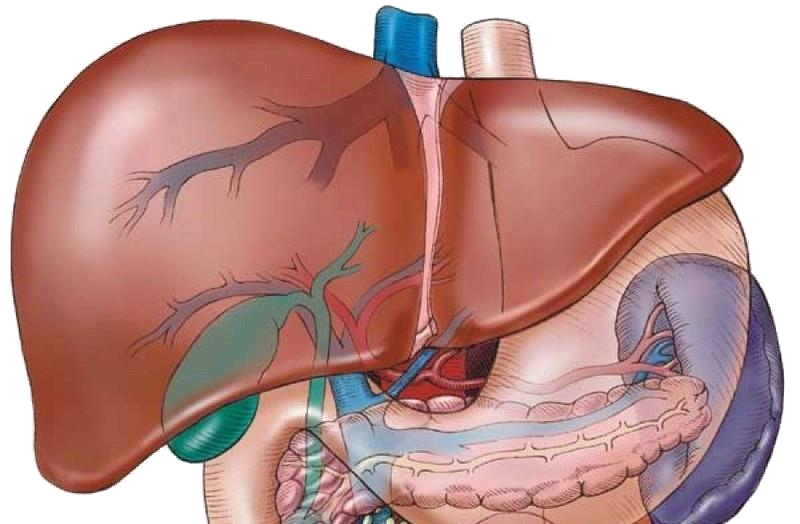 Печень	–	орган,	в	котором	происходит	образование желчи.
Желчь способствует:
эмульгации жиров и всасыванию триглицеридов,
активации липазы,
стимуляции перистальтики,
инактивация	пепсина	в	двенадцатиперстной кишке,
бактерицидный и бактериостатический эффект,
усиливает	гидролиз	и	всасывание	белков	и углеводов,
стимулирует	пролиферацию	энтероцитов, процессы образования и выделения желчи.
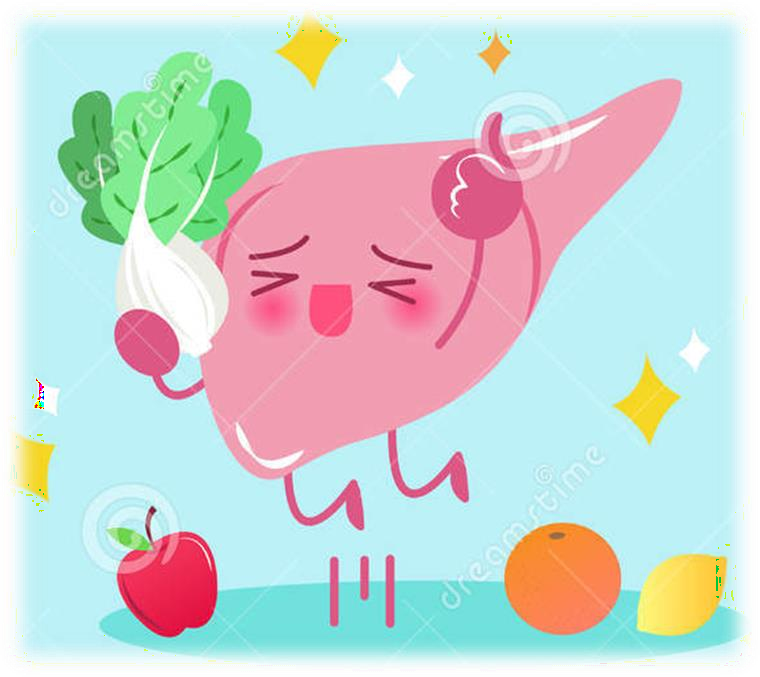 7
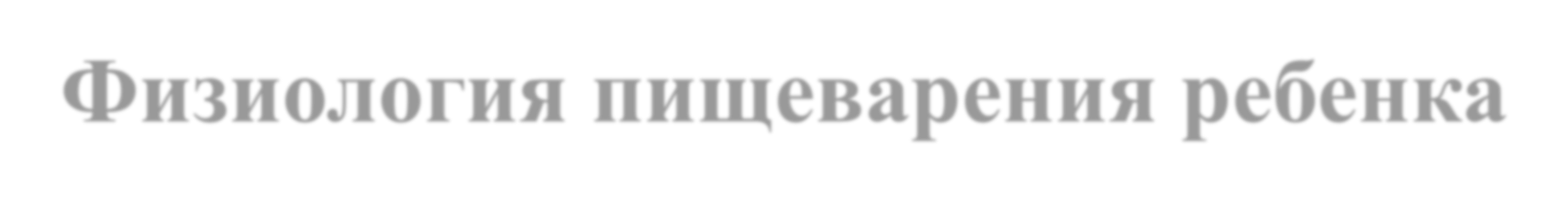 Физиология пищеварения ребенка
Пищеварительный	тракт	в	организме	человека выполняет несколько функций:
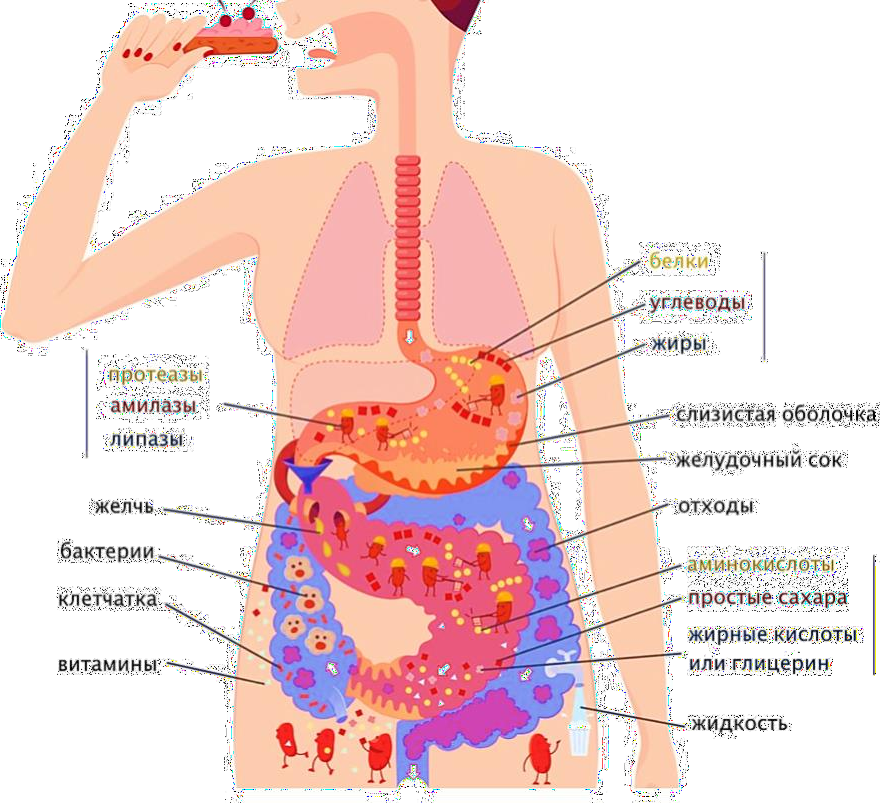 1)	секреторную	(характеризуется	образованием
желудочного,
пищеварительных	соков	-	слюны,
поджелудочного, кишечного соков и желчи);
2) моторную (характеризуется передвижением пищи по
пищеварительному тракту);
3)	всасывательную	(характеризуется	поступлением	из
полости	желудочно-кишечного продуктов		расщепления	белков,
тракта жиров
в		кровоток и	углеводов,
воды, солей, лекарственных препаратов);
4)	внутрисекреторную	(характеризуется	выработкой гормонов);
5) экскреторную (характеризуется выработкой продуктов
обмена, которые затем удаляются из организма).
8
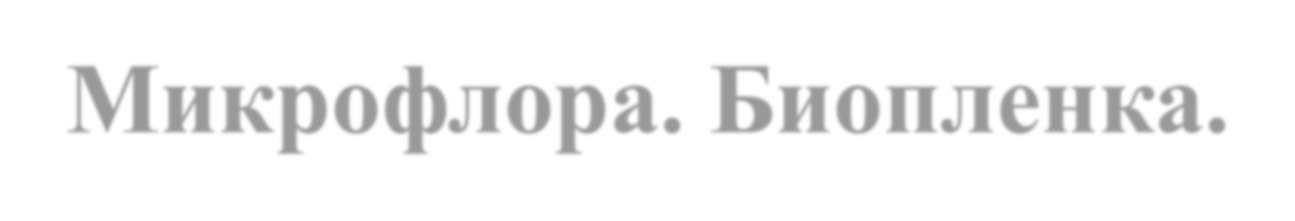 Микрофлора. Биопленка.
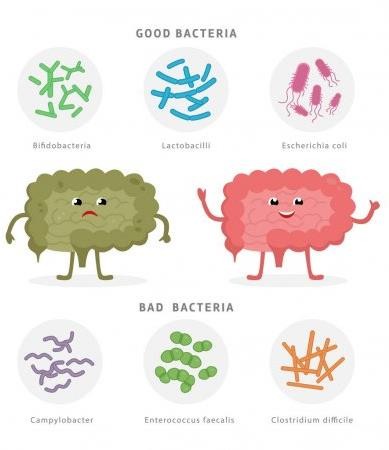 Биопленка
симбиотических микроорганизмов,
–	микроколонии (полезных)
фиксированных	к
определенным	рецепторам	(покрывает кожу и слизистые).
Регулирует	взаимоотношения	между макроорганизмом и окружающей средой.
Состав	микрофлоры	чувствителен	->
стресс, медицинские и медикаментозные
дисбактериоз	->
вмешательства	->
нарушение	баланса	хороших	и	плохих
микроорганизмов.
9
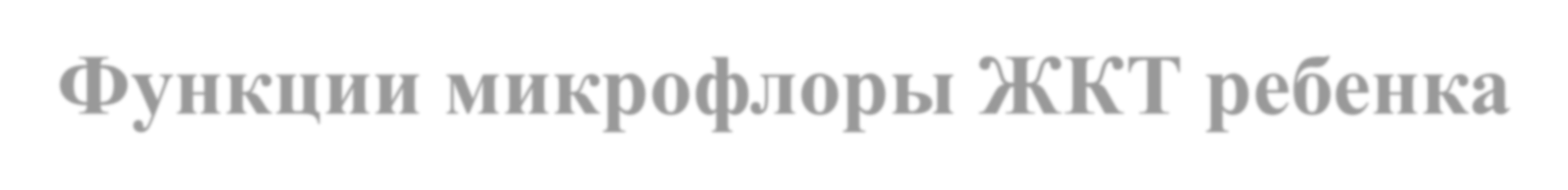 Функции микрофлоры ЖКТ ребенка
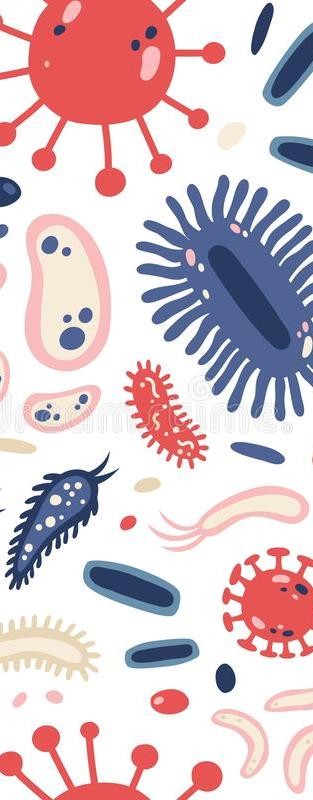 Нормальная микрофлора и продукты ее метаболизма:
участвуют в регуляции газового состава кишечника и других полостей организма;
метаболизме белков, углеводов, липидов и нуклеиновых кислот;
водно-солевом обмене, обеспечении колонизационной резистентности, предотвращая приживление и размножение в кишечнике чужеродных организмов;
рециркуляции стероидных соединений и других макромолекул (включая лекарственные препараты);
детоксикации экзогенных и эндогенных субстратов;
стимулируют  рост  клеток,  скорость  их  обновления  на  слизистых,
перистальтику, влияют на количество потребляемой пищи и т.д.
выполняют иммуногенную функцию
служат источником энергии (образование жирных кислот);
продуцируют разнообразные биологически активные соединения.
10
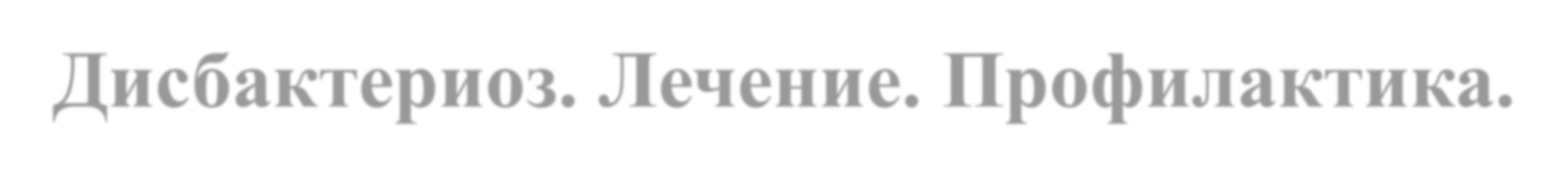 Дисбактериоз. Лечение. Профилактика.
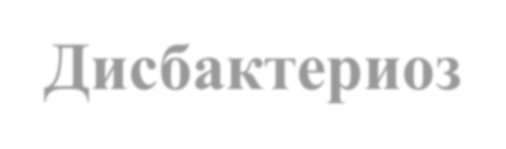 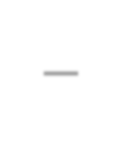 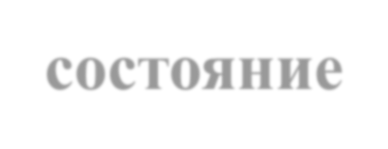 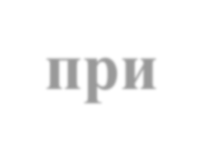 Решение проблемы
Использование	лекарственных препаратов,  биологически  активных пищевых   добавок,   диетических   и лечебно-профилактических
кисломолочных  продуктов  на  основе
Дисбактериоз	–	состояние	при нарушении нормобиоценоза.
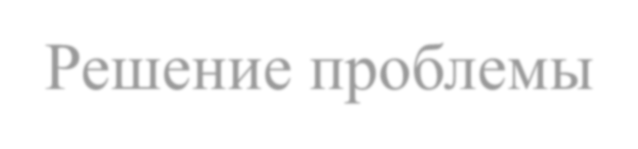 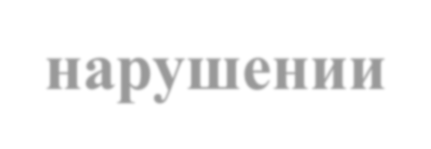 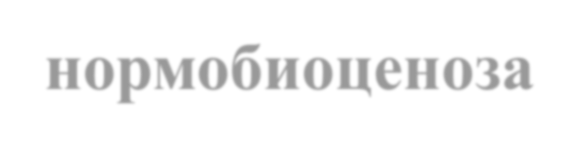 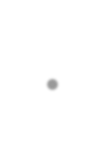 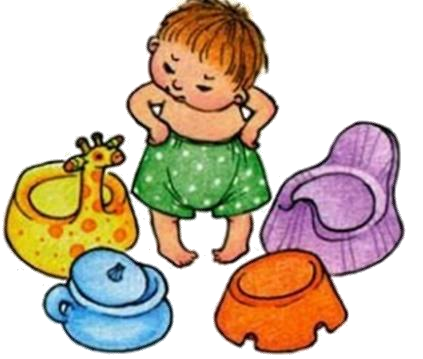 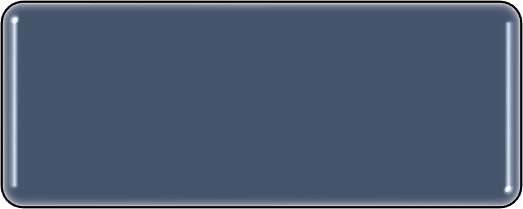 Основные формы
проявления
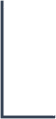 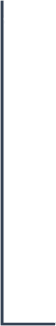 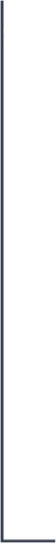 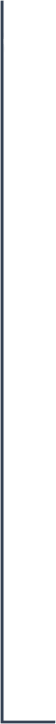 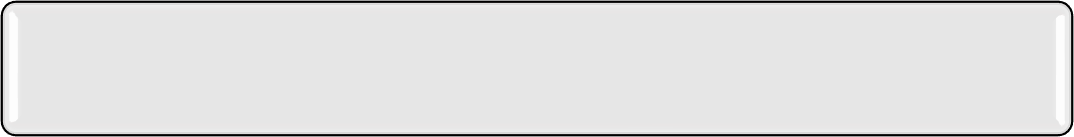 нарушение иммунного статуса


нарушение пищеварения и усвояемости пищи, характеризующееся   отсутствием   аппетита   и снижением синтеза витаминов группы В


снижение толерантности слизистой кишечника к действию патогенной микрофлоры

снижение   детоксикационной   способности
Lactobacillus, Streptococcus
Bifidobacterium	и
животного	и
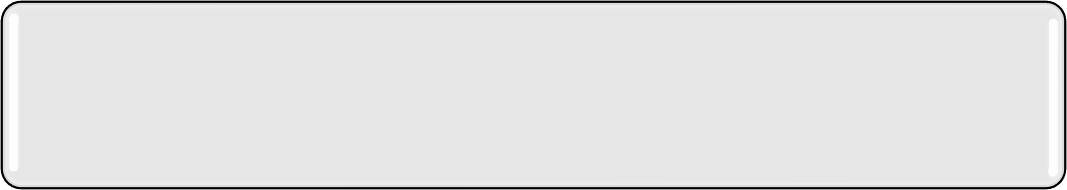 человеческого происхождения.
Главное	назначение	массового употребления кисломолочных продуктов - подавление    кишечных    гнилостных бактерий,   ликвидация   дисбиотических
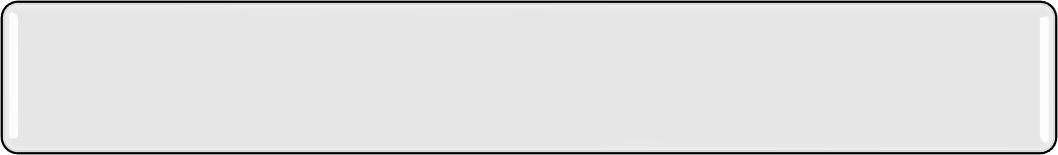 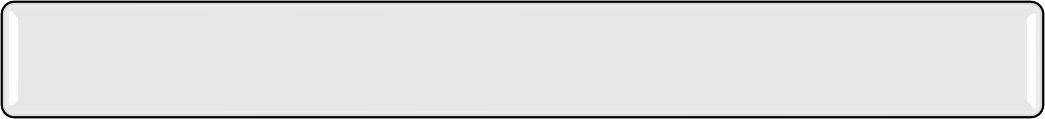 микрофлоры.
нарушений в пищеварительном тракте.
11
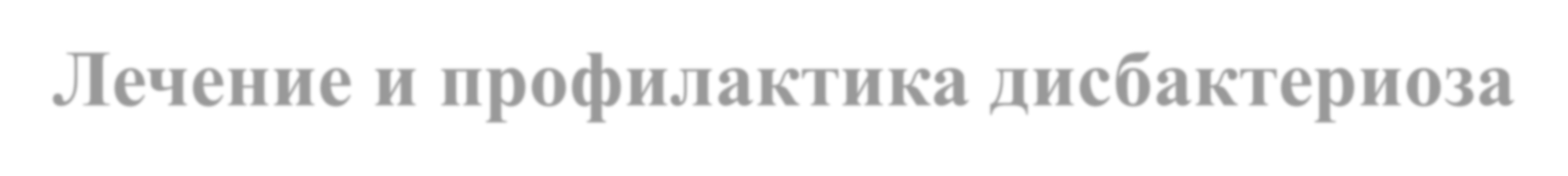 Лечение и профилактика дисбактериоза
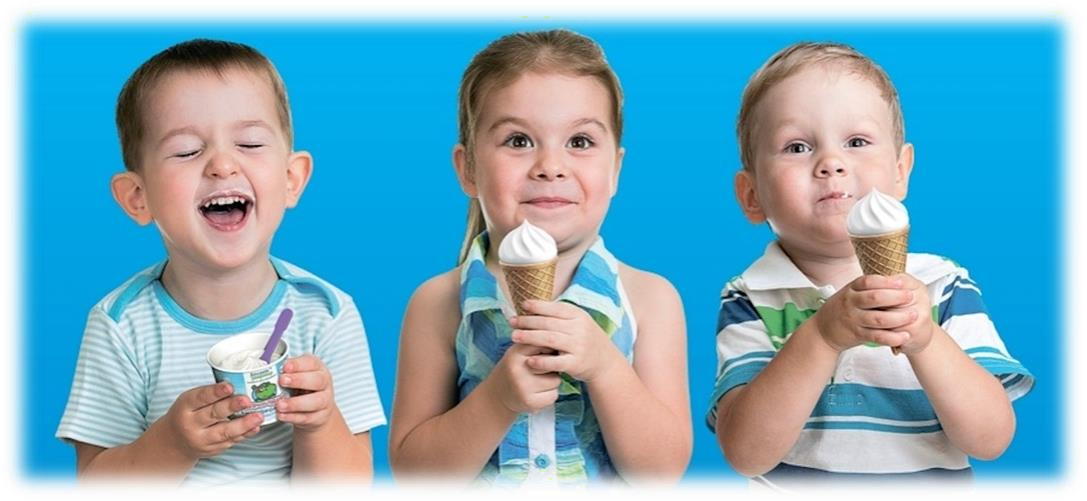 7 классов пробиотических препаратов:
классические	пробиотики	(коли-,	бифидум-, лактобактерин);
самоэлиминирующиеся	антагонисты	(бактисубтил,
биоспорин, споробакт);
комбинированные пробиотики	(бифилонг, бификол, аципол, линекс, биобактон, кипацид);
иммобилизированные	на	сорбенте	живые	бактерии (бифидумбактерин-форте);
комбинированные с лизоцимом (бифилиз);
препараты	-	продукты	метаболизма	нормальной
Хороший		эффект вторичной	профилактики
первичной	и
достигается
использованием	отечественных
кисломолочных	продуктов,
биомороженного.
микрофлоры (хилак-форте);
7)	рекомбинантные	-	субалин	(бактерии
контролирующие синтез 2-интерферона).
Subtilis,	Наиболее
эффективным	средством
профилактики и лечения дисбактериоза
являются	препараты
бифидумбактерина.
Физиология пищеварения ребенка
Понимание особенностей физиологии пищеварения ребенка, является фундаментом  для  построения  меню,  обеспечивающего  в  полном объеме организм пищевыми и биологически активными веществами.
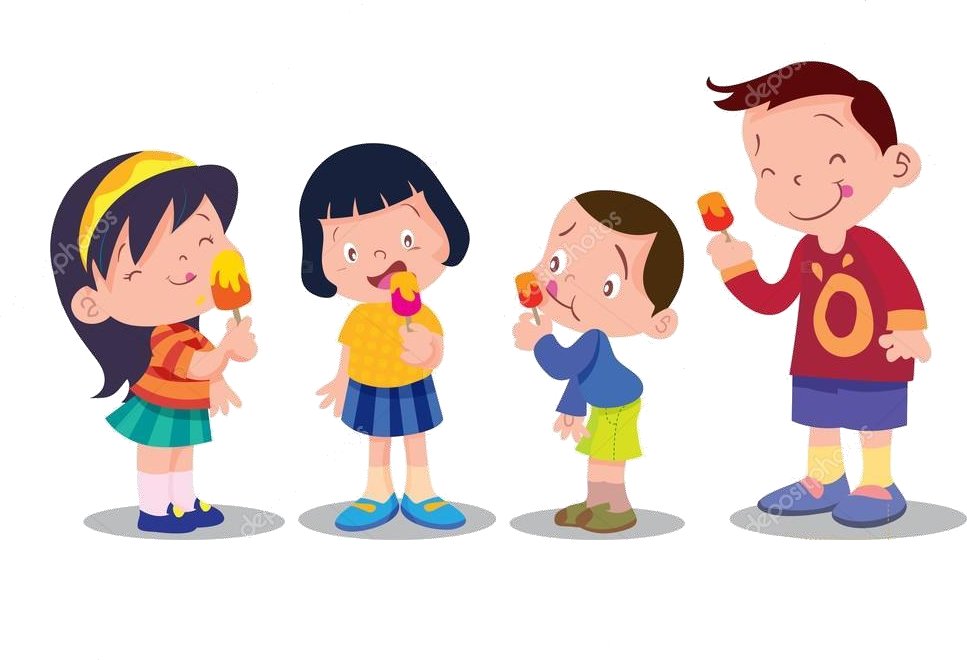 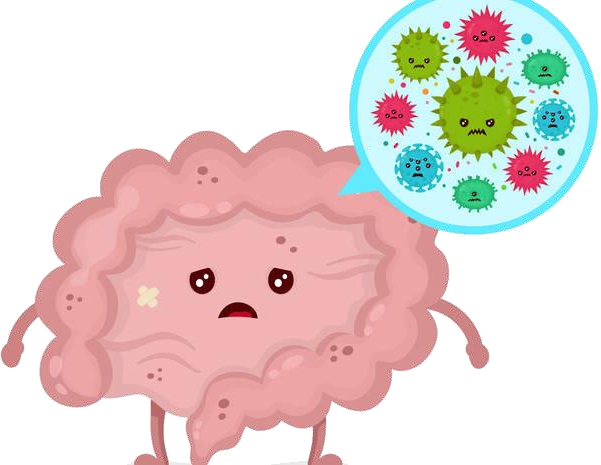 13